Katzenvorlesen
Wissen vermitteln, Kompetenzen fördern, für Aufklärung sorgen
Copyright by Freunde des Tierschutzfestivals Mittelrhein e.V.
Programmablauf
1. Katzenseminar (15-20 Min) 2. Praxis Vorlesen (20-30 Min), 3. Eltern-Coaching und 4. Kreativer Abschluss (15-30 Min)
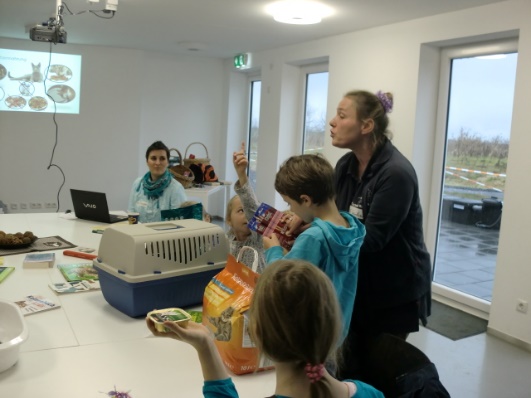 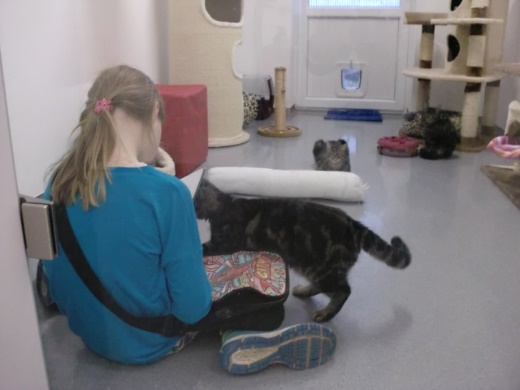 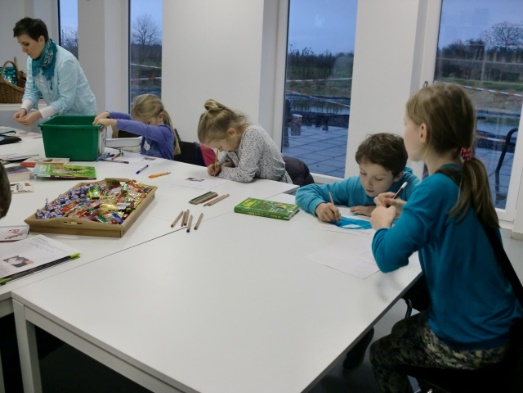 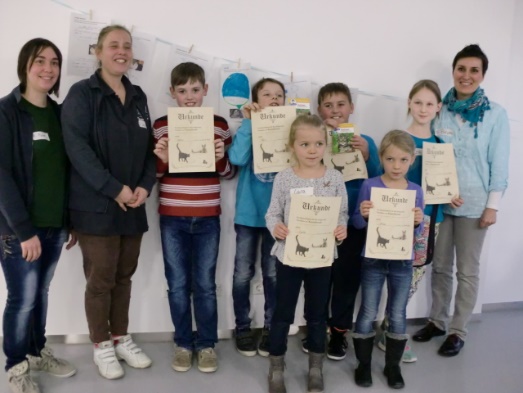 Copyright by Freunde des Tierschutzfestivals Mittelrhein e.V.
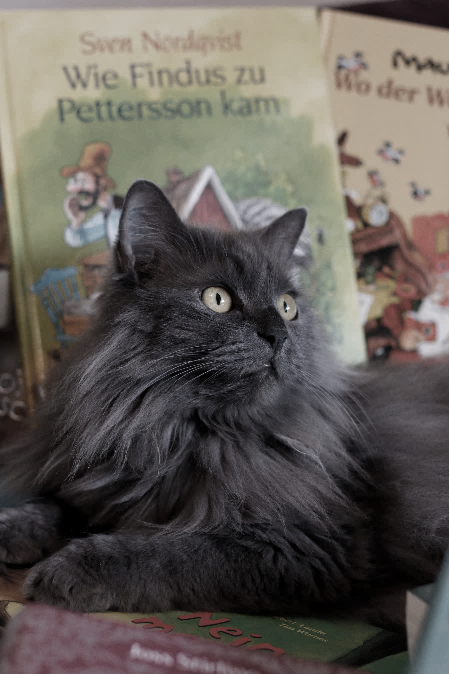 Den Katzen vorlesen…                 … mit Katzen Lesen
Copyright by Freunde des Tierschutzfestivals Mittelrhein e.V.
Verschiedene Katzenarten
Welche gibt es?
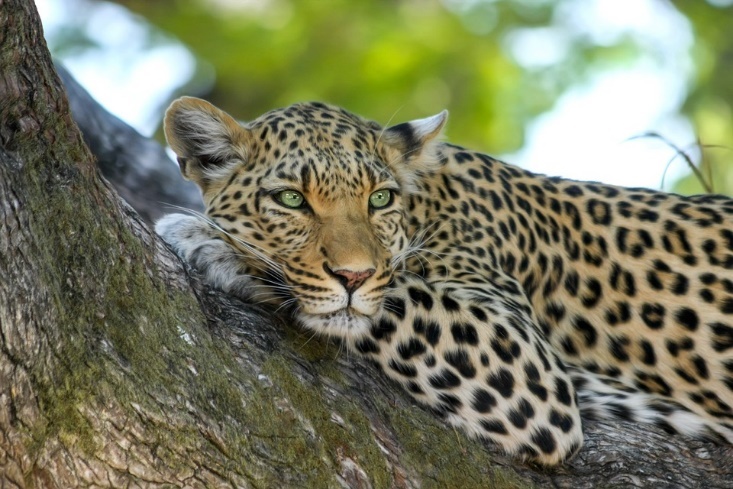 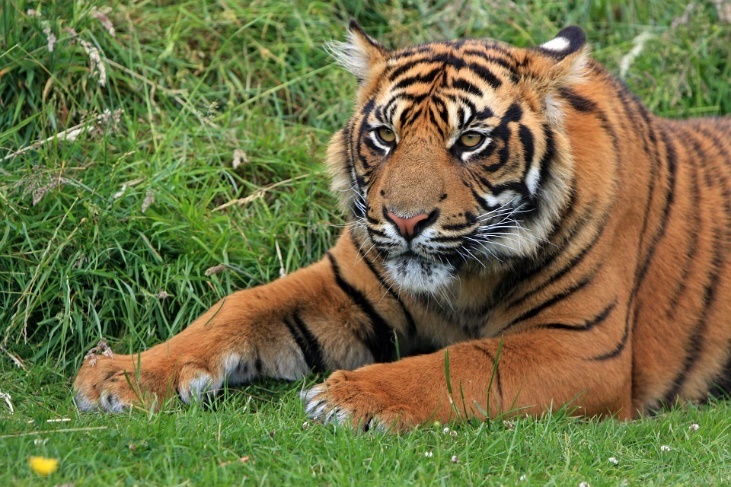 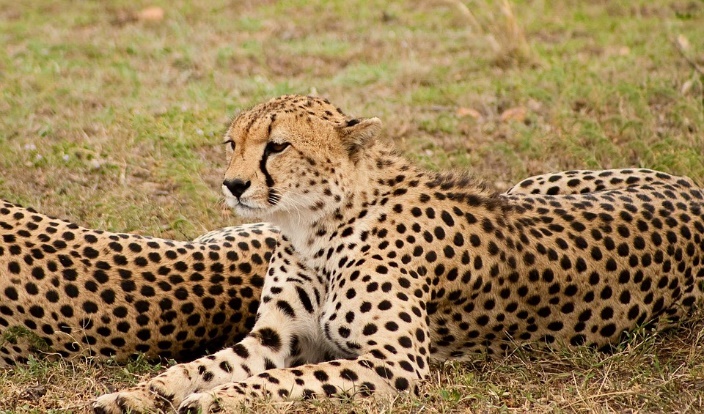 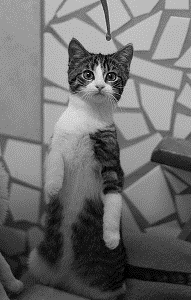 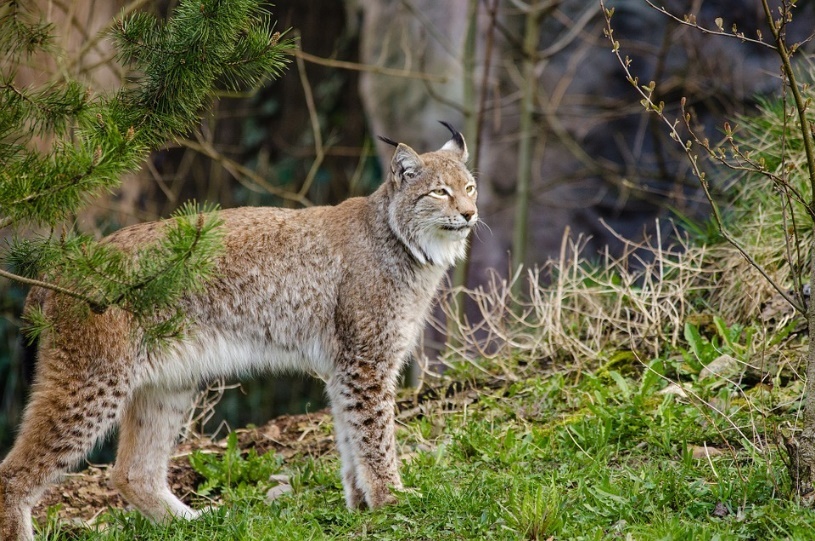 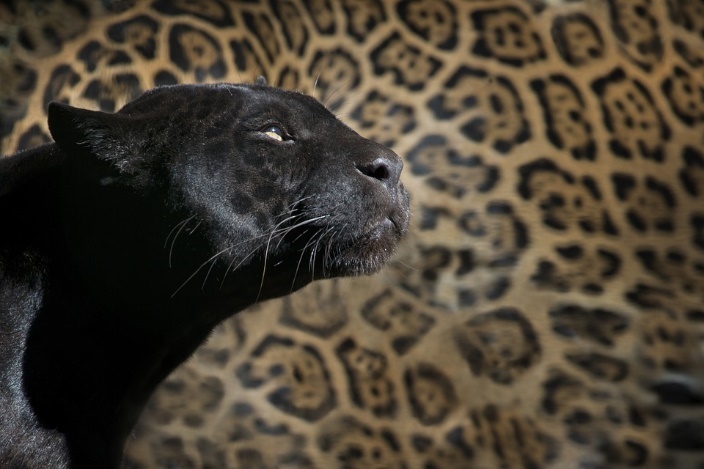 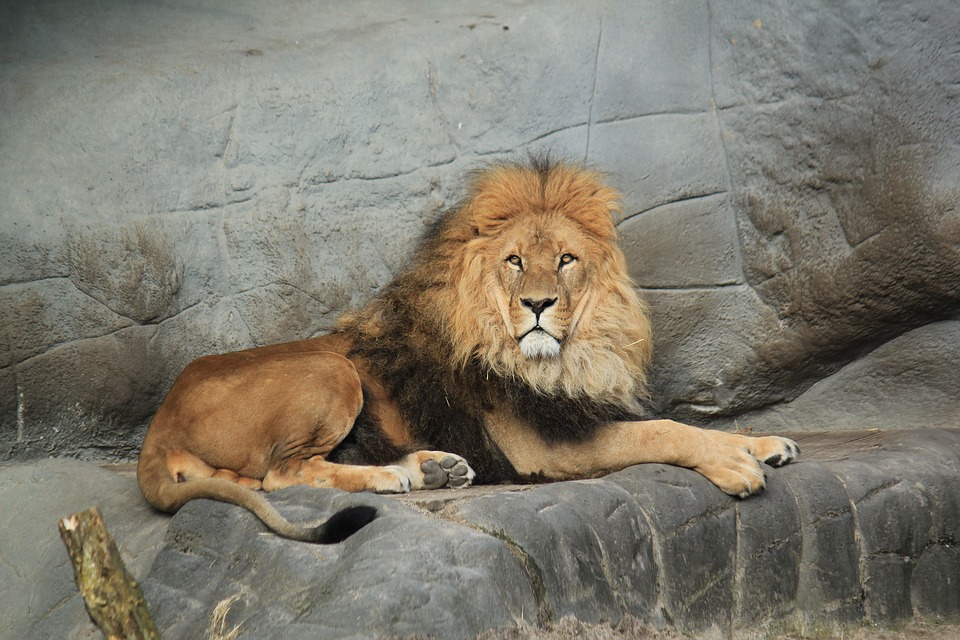 Copyright by Freunde des Tierschutzfestivals Mittelrhein e.V.
[Speaker Notes: Kennt ihr die Katzen auf den Bildern? 
Wisst ihr wie sie heißen? Manche Katzenarten kennt ihr sogar aus dem Fernsehen oder aus dem Zoo, z.B. aus dem Dschungelbuch (Shirkan der Löwe, Bagheera der schwarze Panther) oder König der Löwen (Simba, Sarabi, Mufasa, Nala, Scar, Sarafina)
(Leopard, Luchs, Löwe, Gepard, Panther, Tiger)]
Verschiedene Katzenrassen
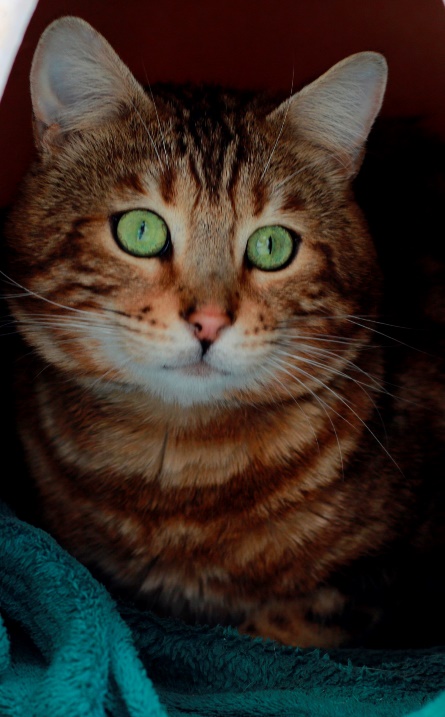 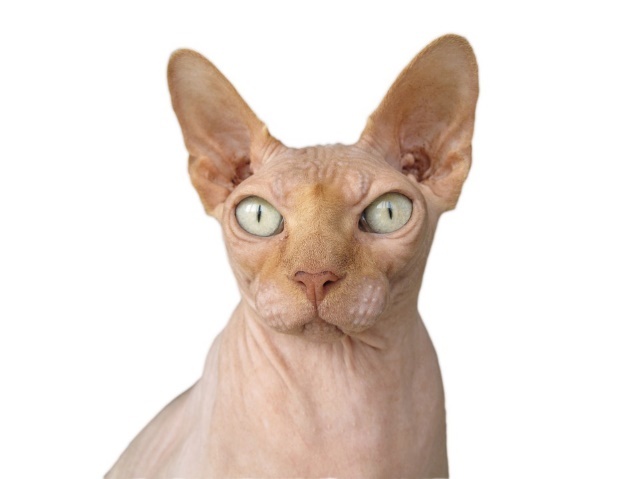 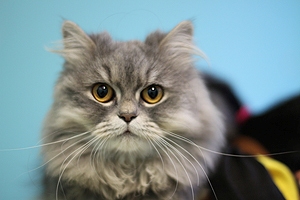 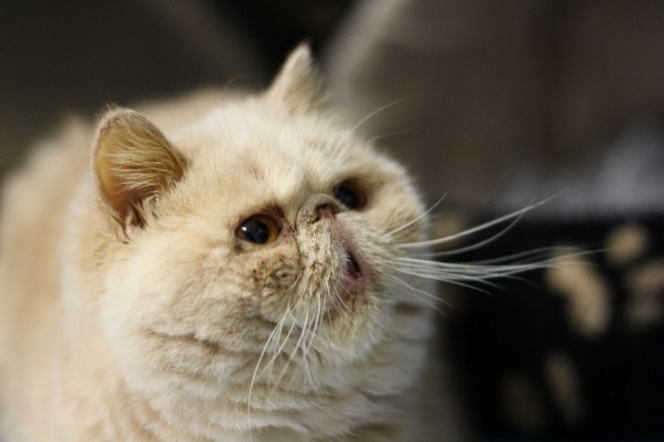 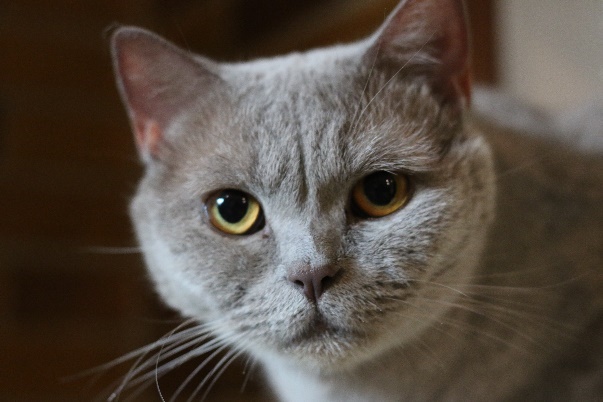 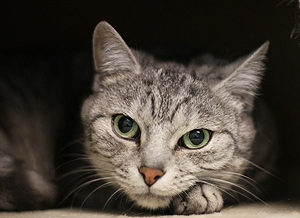 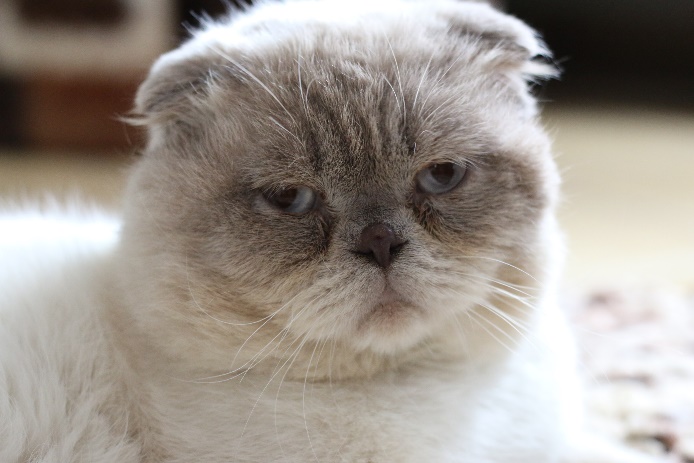 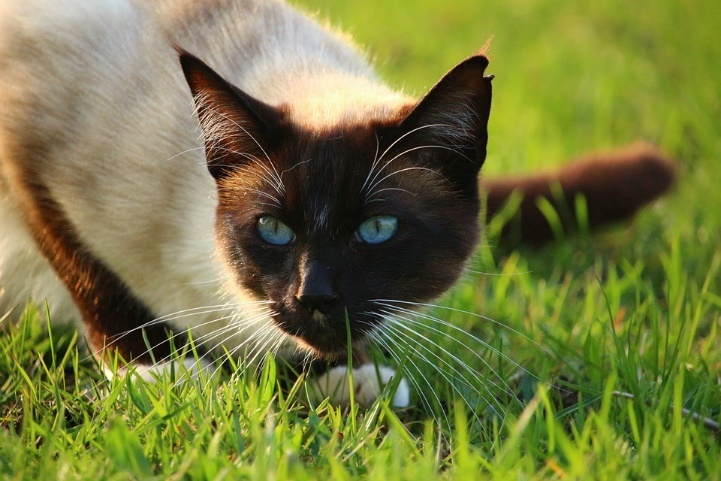 Copyright by Freunde des Tierschutzfestivals Mittelrhein e.V.
[Speaker Notes: Man unterscheidet zwischen Langhaar und Kurzhaar; je nach Rasse auch bestimmter Charakter (Perser: friedlich, faul, lieb; Siam: reden gerne laut)
Es gibt aber auch Katzen mit anderem Aussehen, mit langem Fell, kurzem Fell, gar kein Fell, blauen Augen]
Unsere heimische Katze - Europäische Kurzhaarkatze
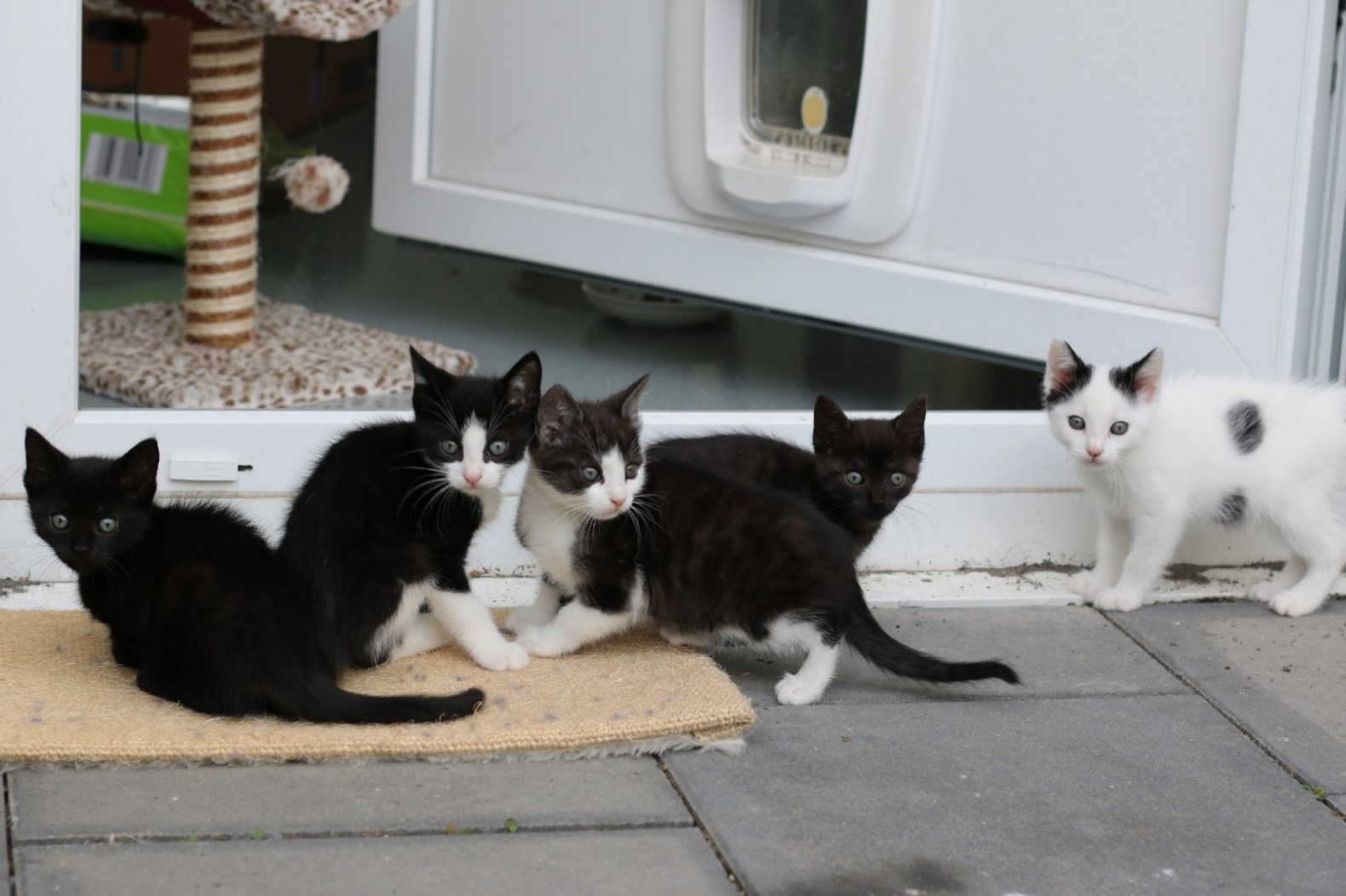 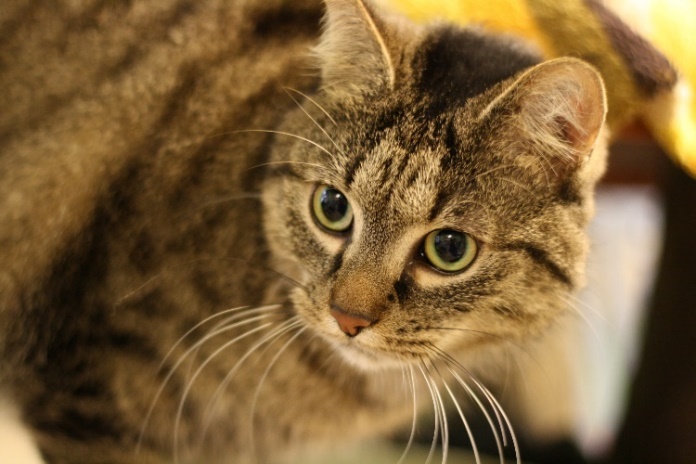 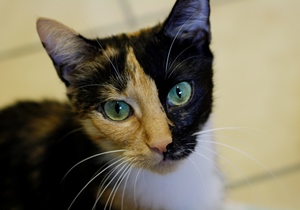 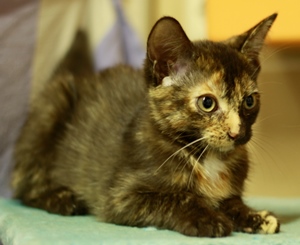 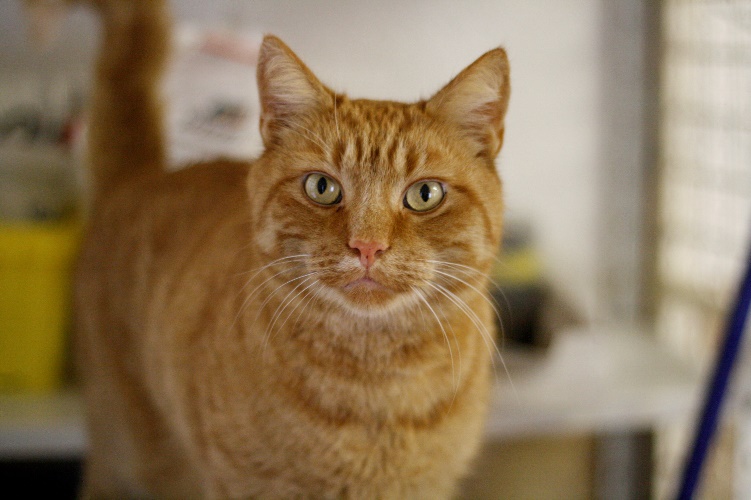 Copyright by Freunde des Tierschutzfestivals Mittelrhein e.V.
[Speaker Notes: Das ist die Katzenart, die bei uns am meisten heimisch ist. In allen Farben.]
Scharfe Sinne
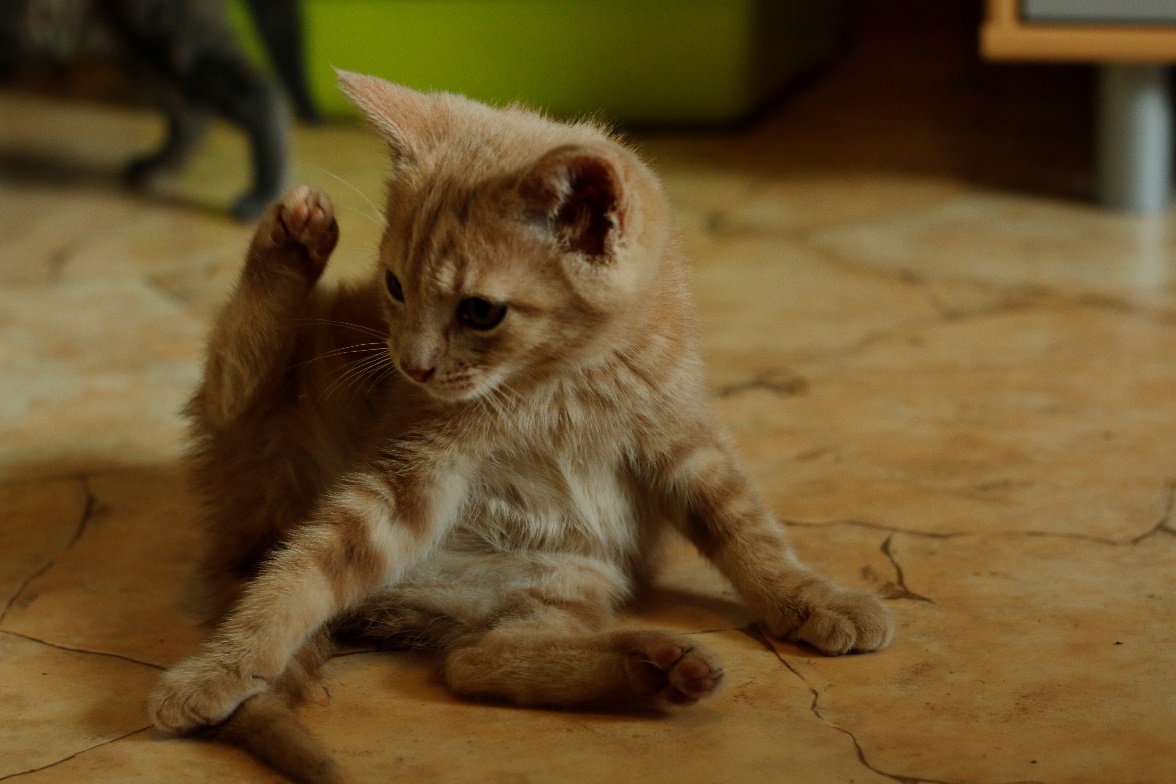 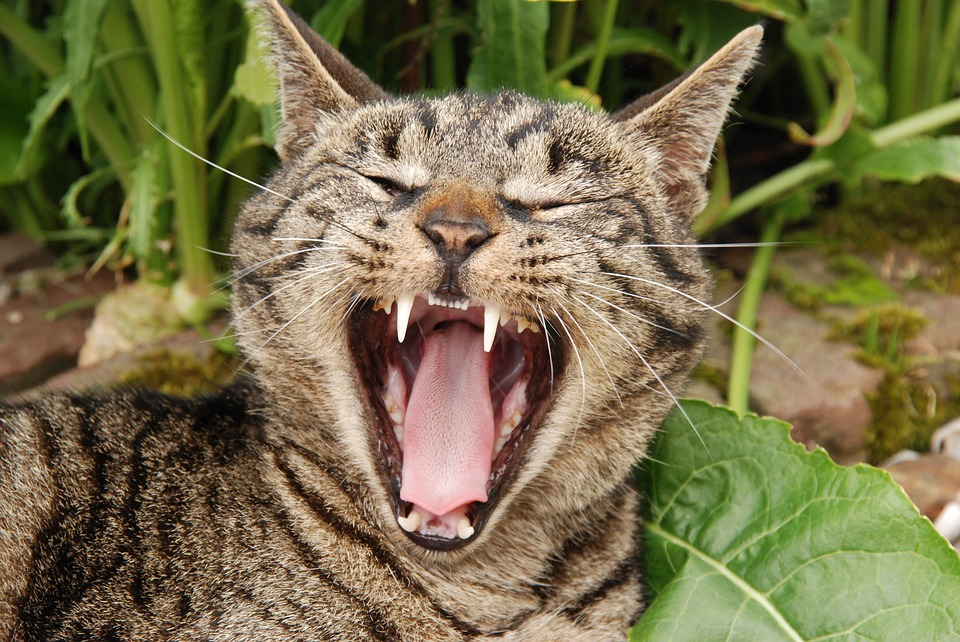 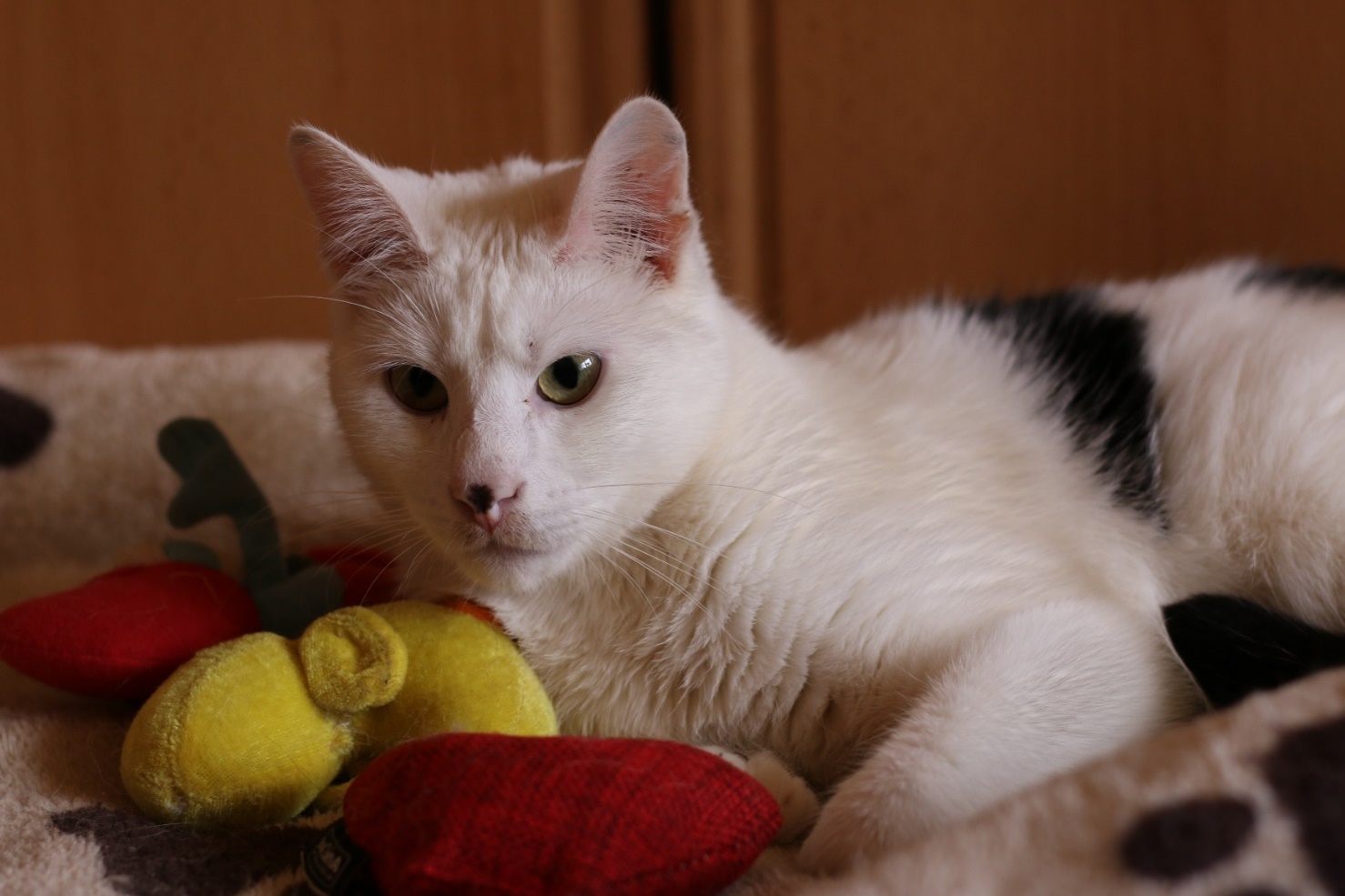 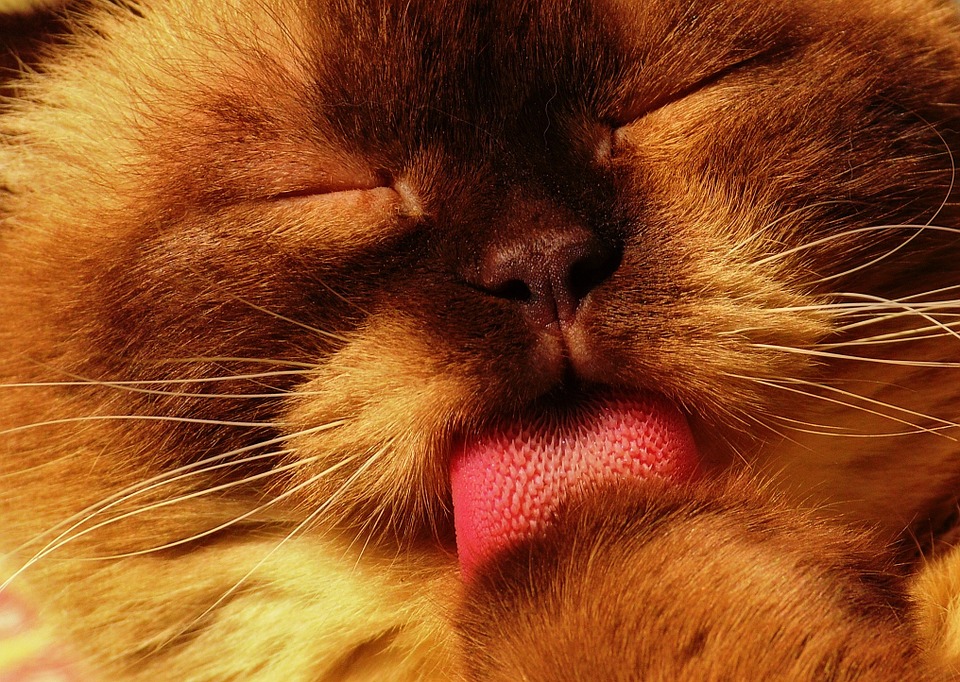 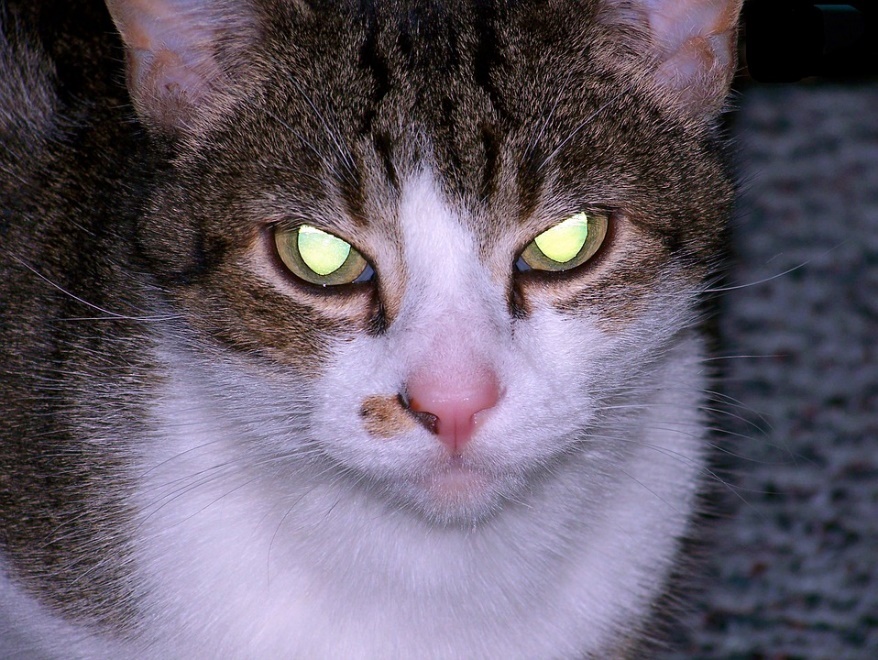 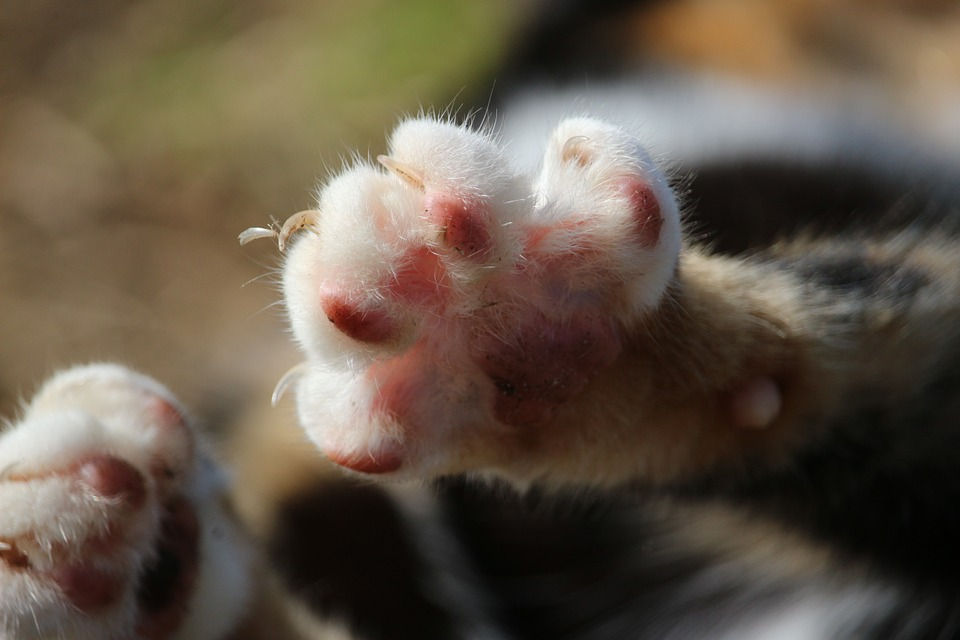 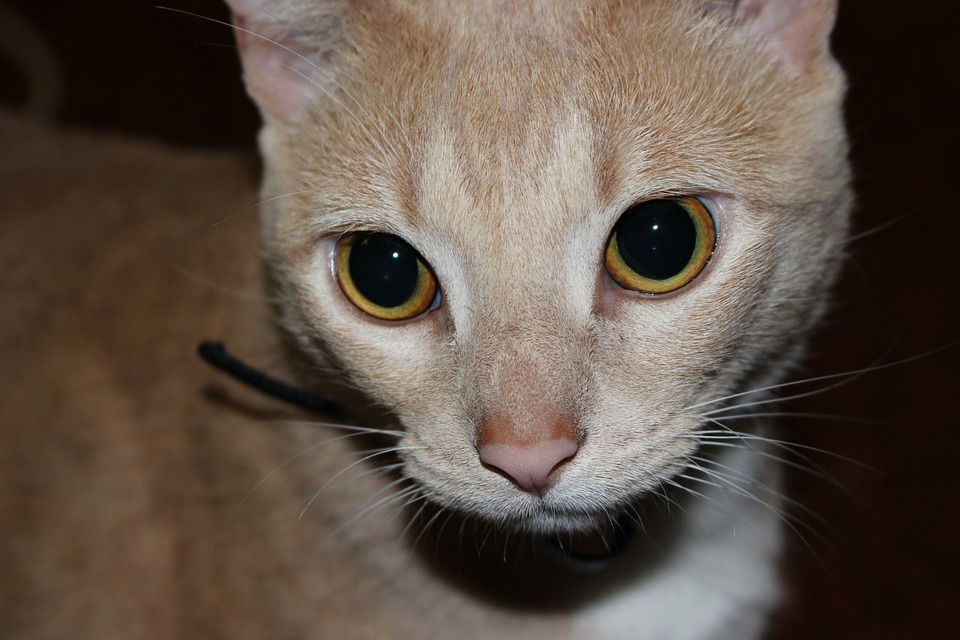 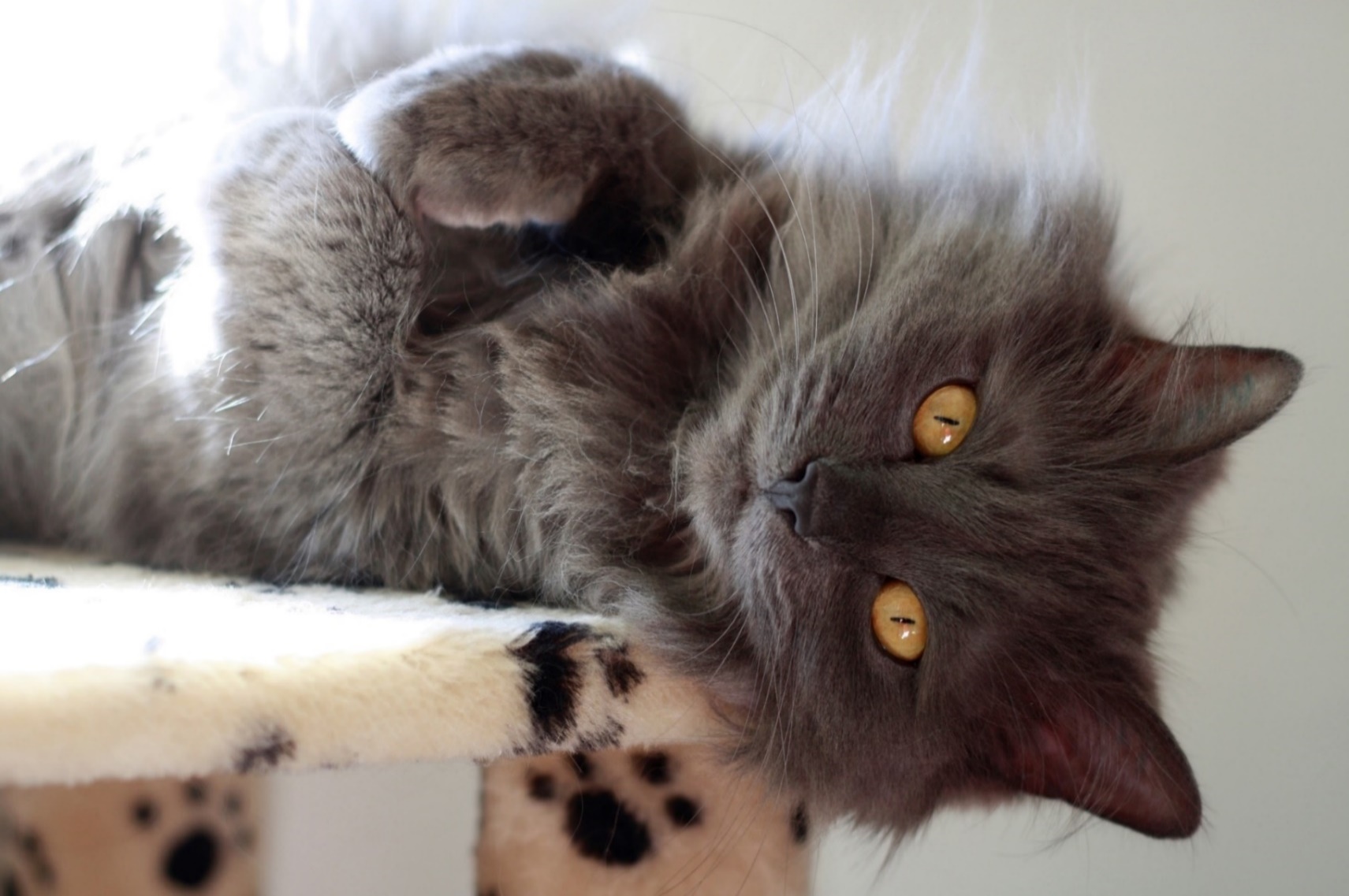 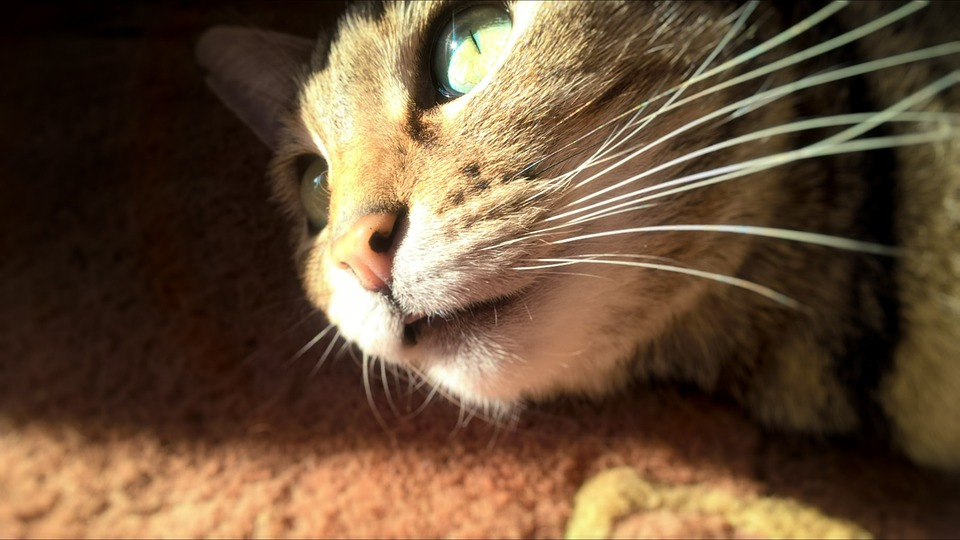 Copyright by Freunde des Tierschutzfestivals Mittelrhein e.V.
Was brauchen Katzen?
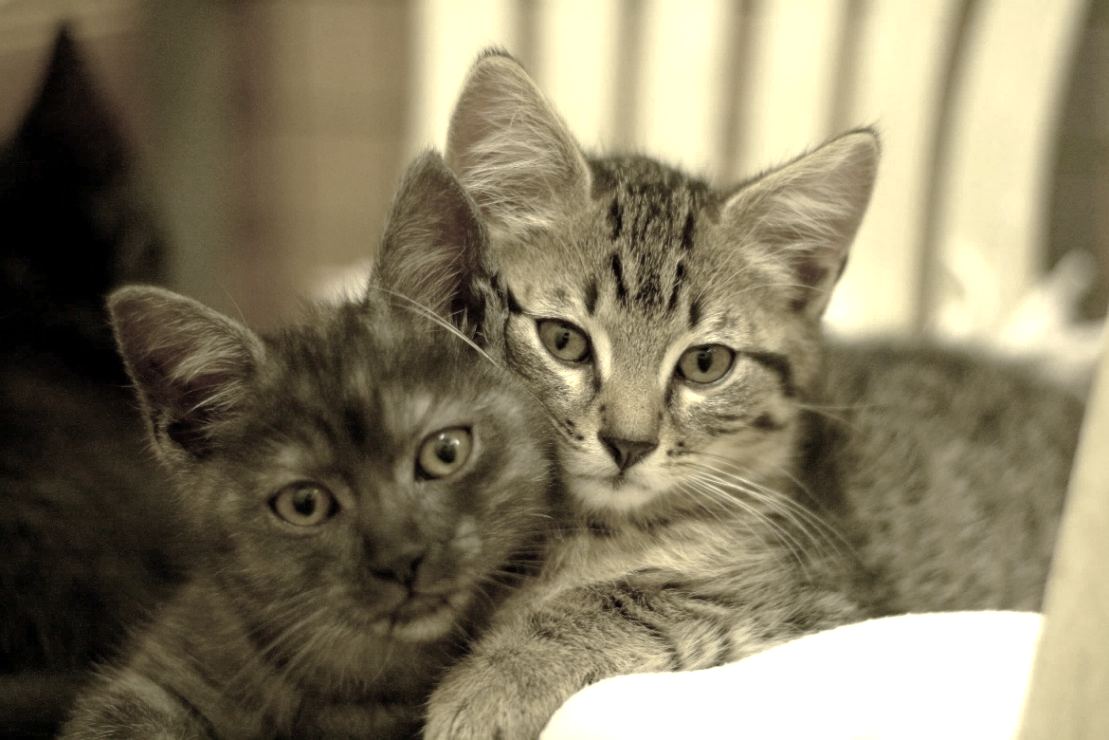 Copyright by Freunde des Tierschutzfestivals Mittelrhein e.V.
[Speaker Notes: Korb mit Spielzeug und Utensilien zeigen. Gute sowie schlechte Sachen. Kinder sollen einzeln nach vorne treten, um sich eines auszusuchen. Danach stellen sie es vor und wir fragen in die Runde, ob es ein gutes Spielzeug ist.

Utensilien: Napf, Schnüffelkissen, Kratzbaum, Intelligenzspielzeug, Decke, Körbchen, Kamm, Bürste, Klo, Transportbox, Maus, Ball, Murmel, Legostein, Geschenkband, Spielangel…Impfpass]
Spielzeug
Ball, Maus, Spielangel, Rascheltunnel, Intelligenzspielzeug, Raschelkissen, 
Kratzbaum, Körbchen
Was brauchen Katzen?
Pflege
Bürste, Kamm, Schere, Transportbox, Katzenklo, Impfpass
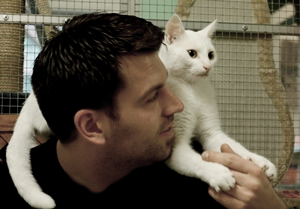 Zeit von euch für…
Schmusen, Aufmerksamkeit,
Zuwendung, Spielen
Futter
Gesundes Futter, Napf für Futter und Napf für Wasser
Copyright by Freunde des Tierschutzfestivals Mittelrhein e.V.
[Speaker Notes: Korb mit Spielzeug und Utensilien zeigen. Gute sowie schlechte Sachen. Kinder sollen einzeln nach vorne treten, um sich eines auszusuchen. Danach stellen sie es vor und wir fragen in die Runde, ob es ein gutes Spielzeug ist.

Utensilien: Napf, Schnüffelkissen, Kratzbaum, Intelligenzspielzeug, Decke, Körbchen, Kamm, Bürste, Klo, Transportbox, Maus, Ball, Murmel, Legostein, Geschenkband, Spielangel…Impfpass]
Was dürfen katzen essen?
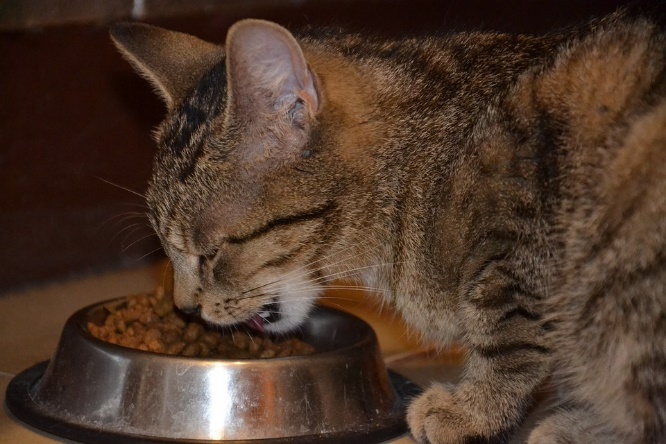 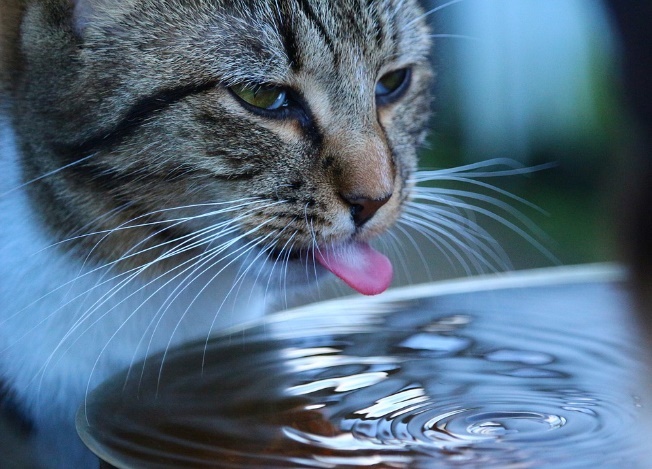 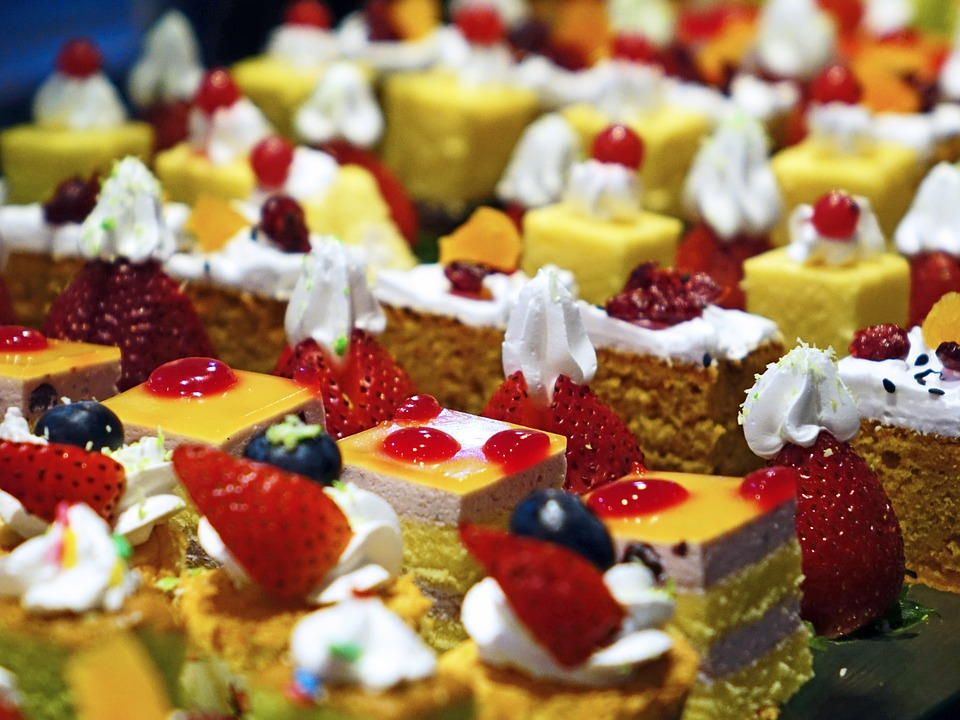 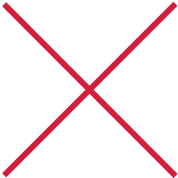 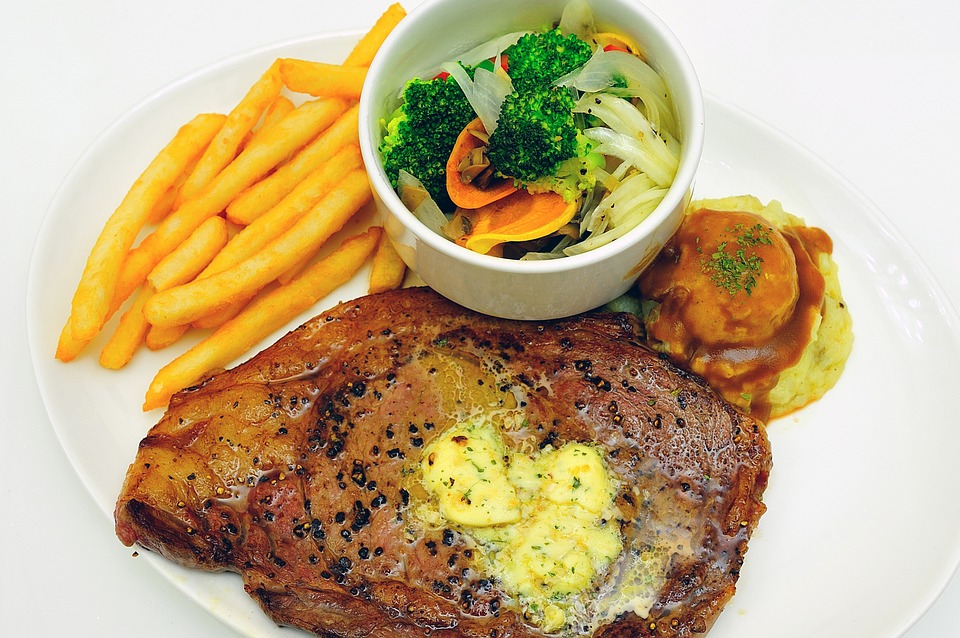 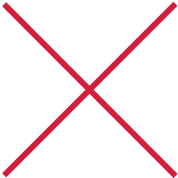 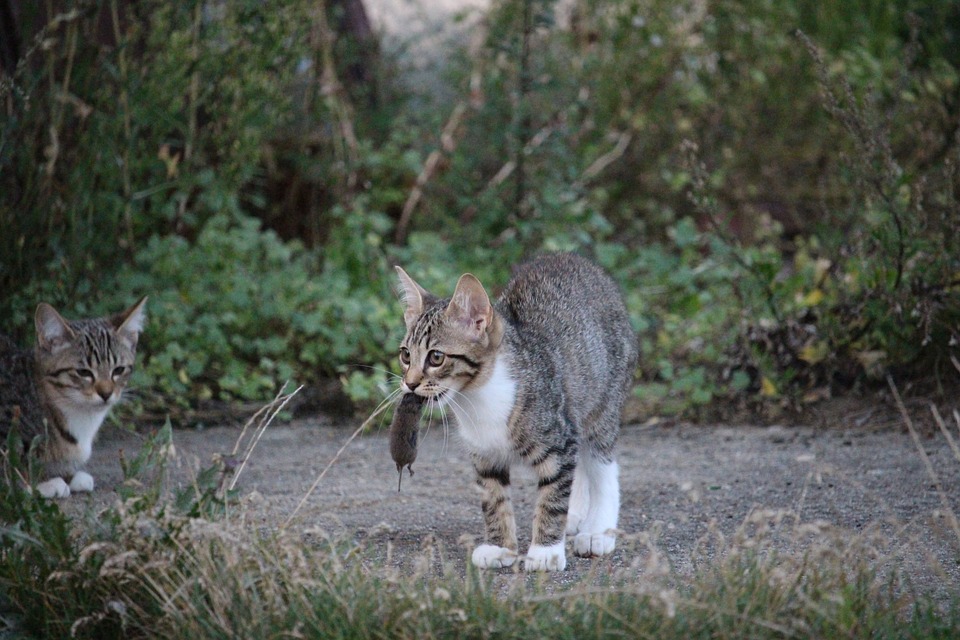 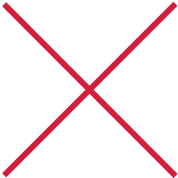 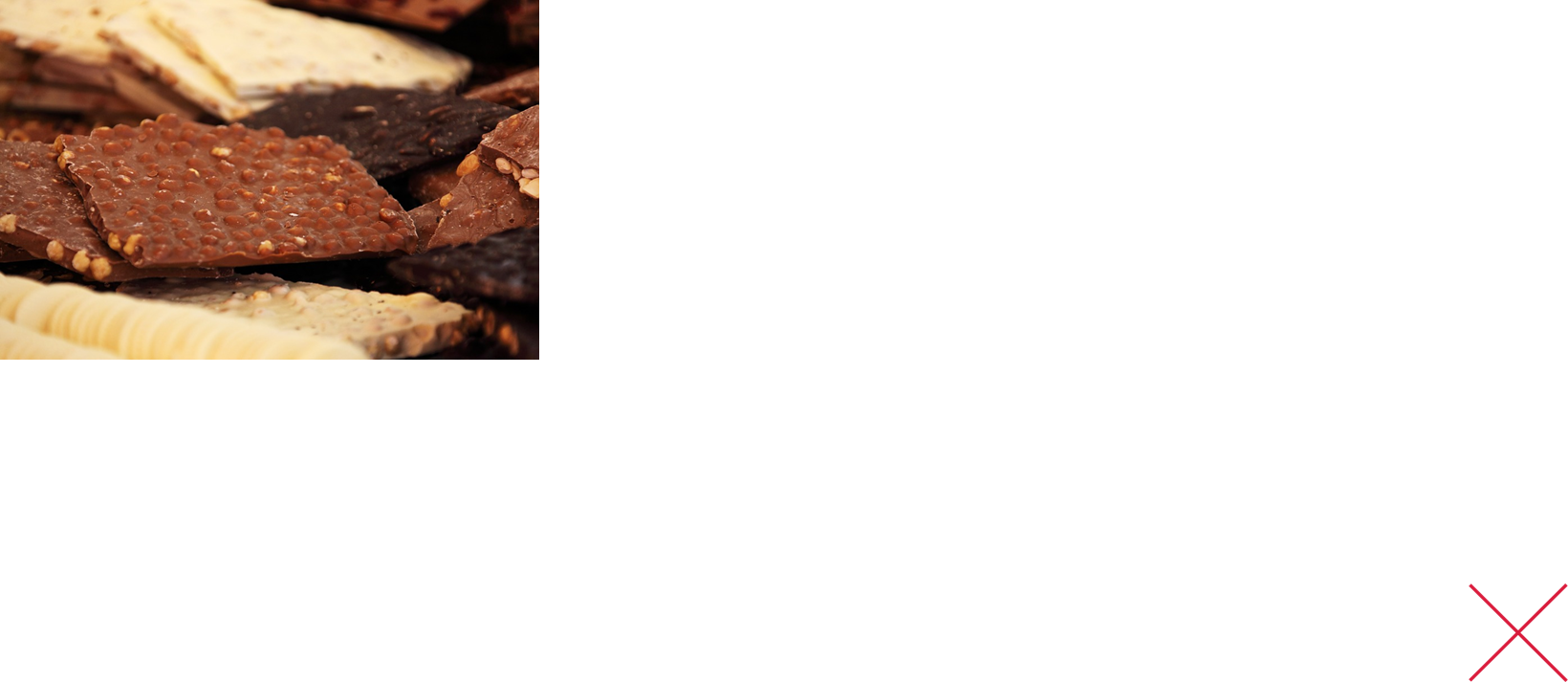 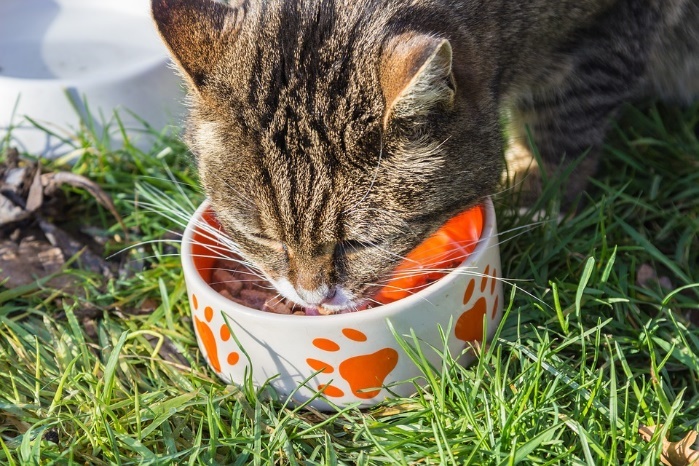 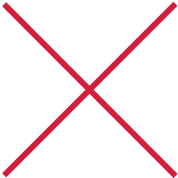 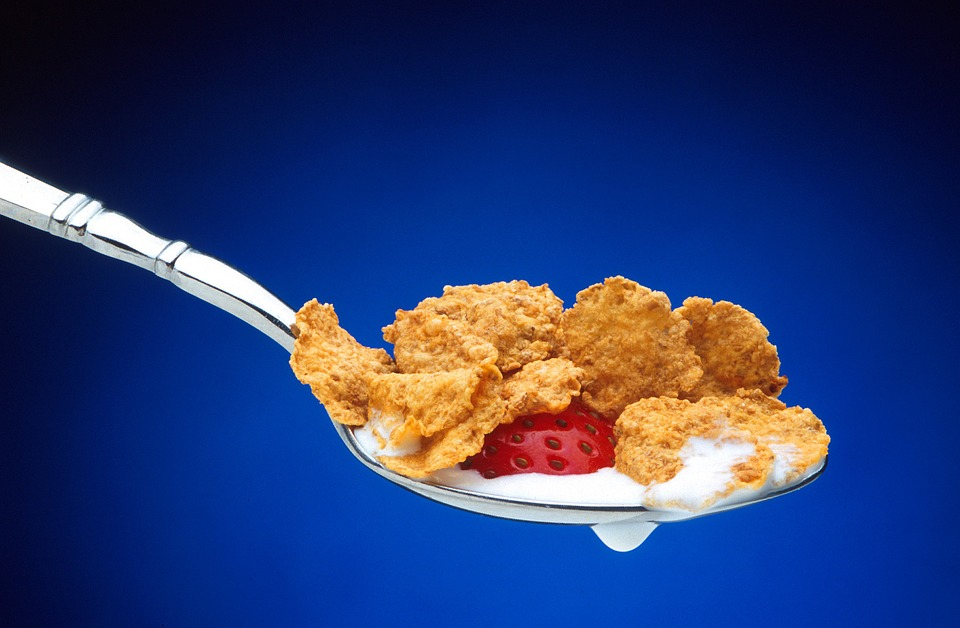 Copyright by Freunde des Tierschutzfestivals Mittelrhein e.V.
[Speaker Notes: Hier den Kindern gutes und schlechtes Futter hinstellen. Teilen, um zu sagen: das ist gut Futter, das ist schlechtes Futter (mit Gummibärchen und Obst vergleichen)]
Körpersprache – positive Grundstimmung
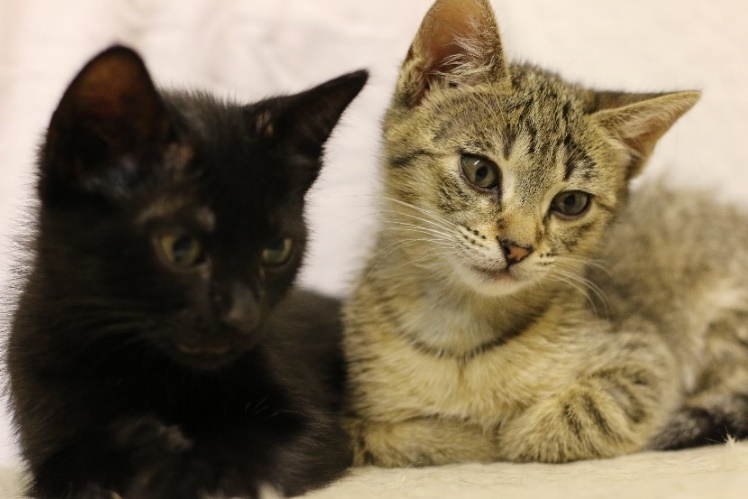 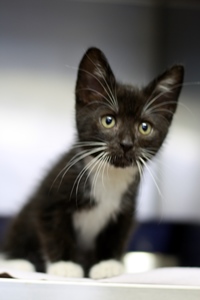 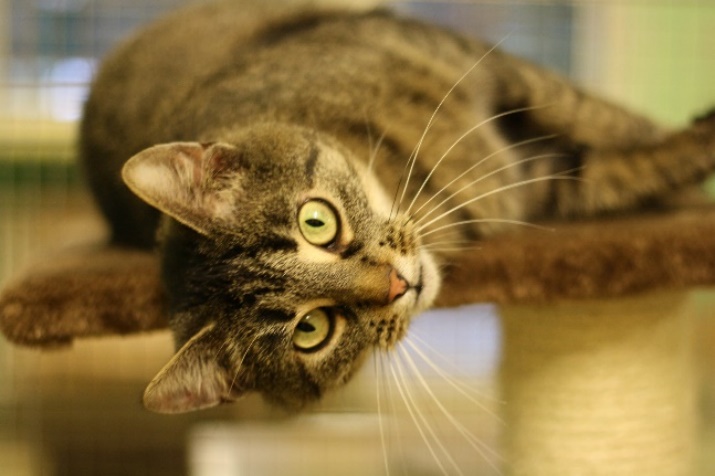 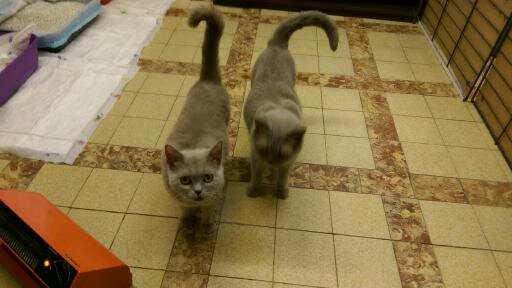 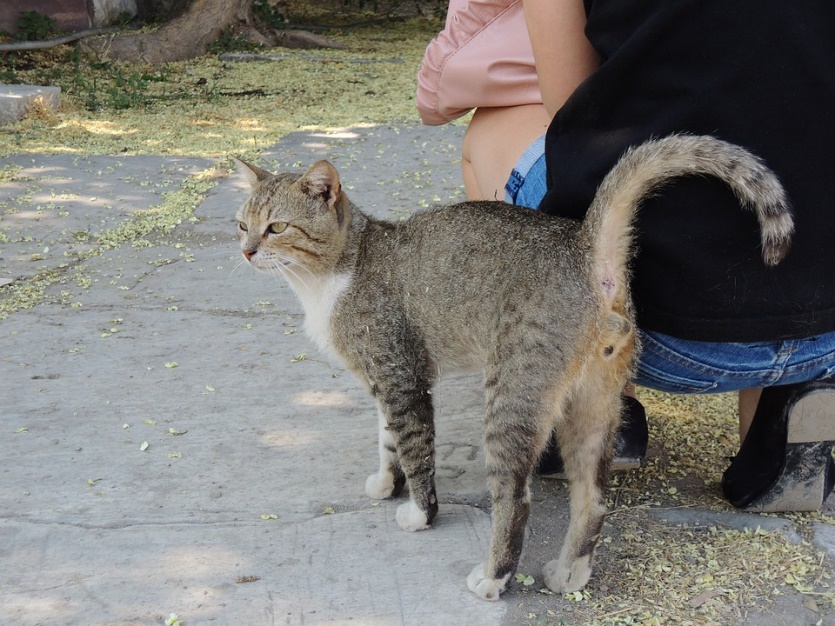 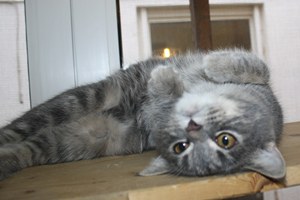 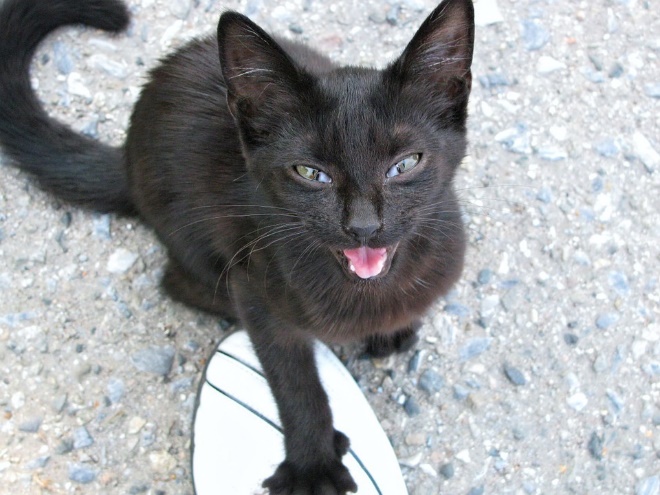 Copyright by Freunde des Tierschutzfestivals Mittelrhein e.V.
[Speaker Notes: Entspannt
Schnurren, Miauen
Schwanz locker unten
Ohren vorne
Augen aufmerksam
Pfötchen eingeklappt
„offene“ Sitz- Liegehaltung

Freude
Schnurren, Miauen
Schwanz oben
Augen blinzeln
Köpfchen geben, „Schmieren“
„treteln“]
Körpersprache – negative Grundstimmung
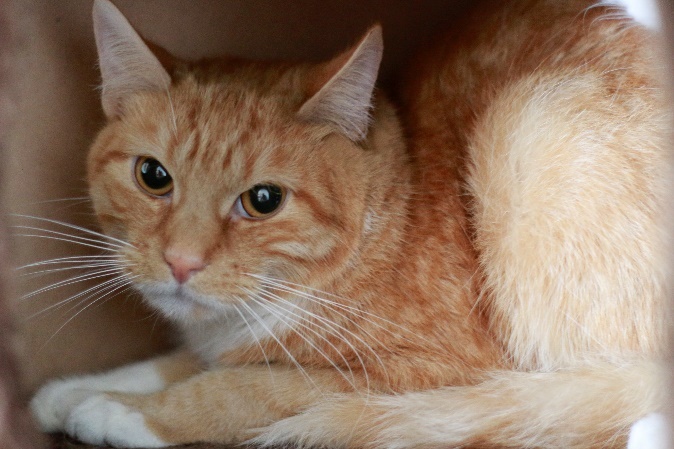 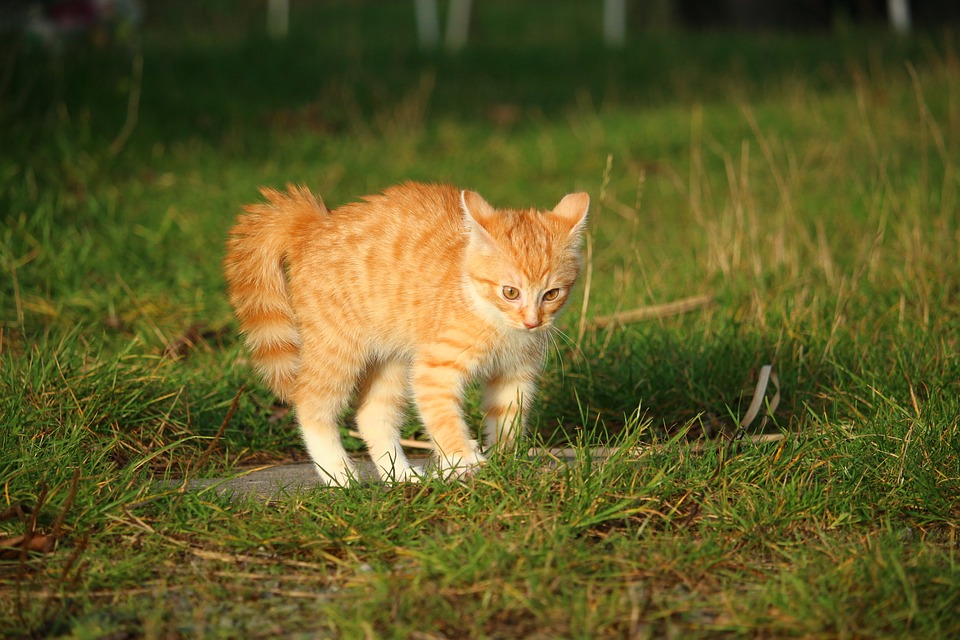 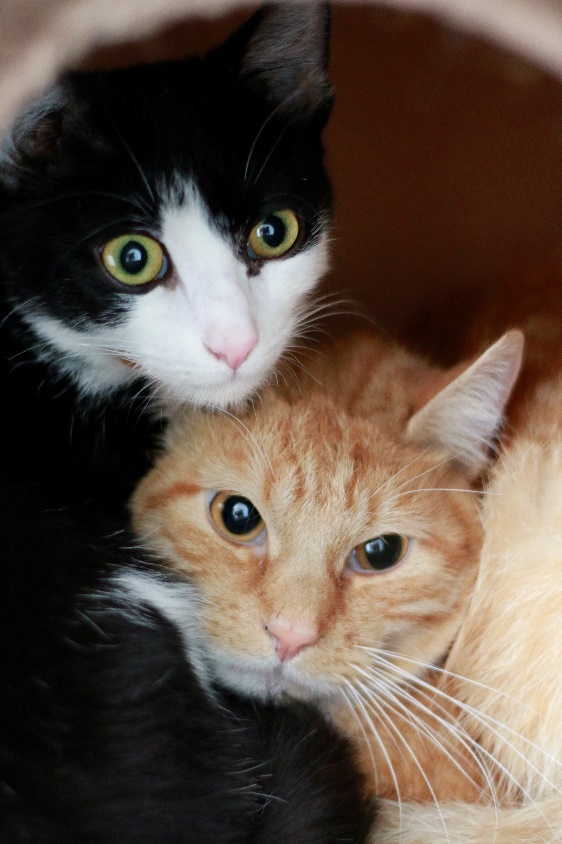 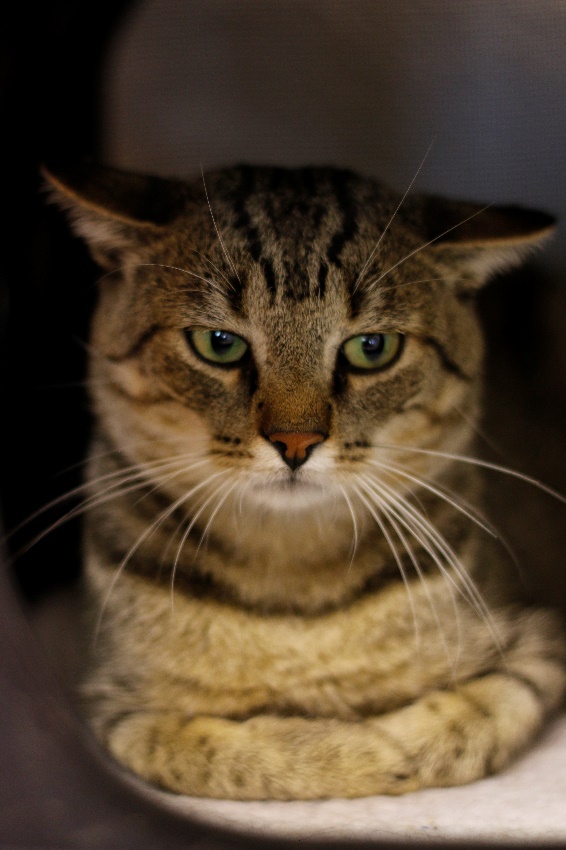 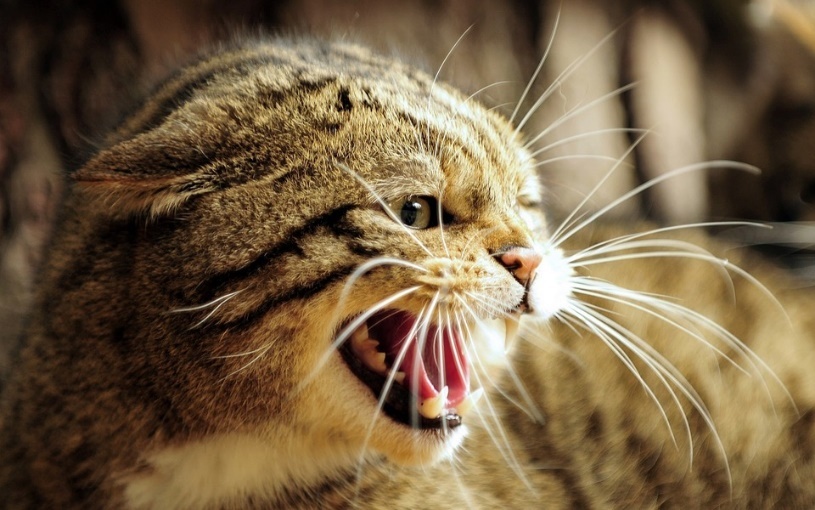 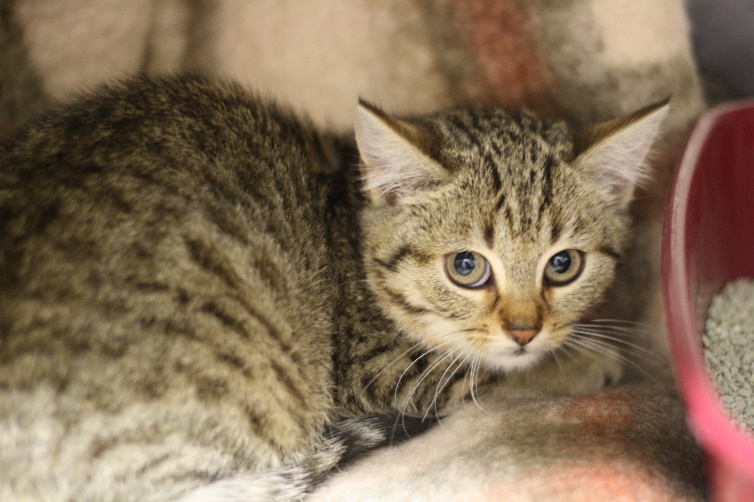 Copyright by Freunde des Tierschutzfestivals Mittelrhein e.V.
[Speaker Notes: Angst
Knurren, Fauchen
Schwanz eingeklemmt, geduckte Haltung
Große Pupillen, Ohren hinten/seitlich, Katze versteckt sich


Aggression
Knurren, Fauchen, „Jodeln/Jammern/Schreien“
buschiger Schwanz, nervöses Wedeln
Ohren seitlich/hinten, Buckel, aufgestelltes Fell]
Grundregeln in den Katzenzimmern
Leise und ruhig verhalten
Katze nicht bedrängen, sondern warten, bis sie zu dir kommt
Vorsicht beim Öffnen und Schließen der Türen
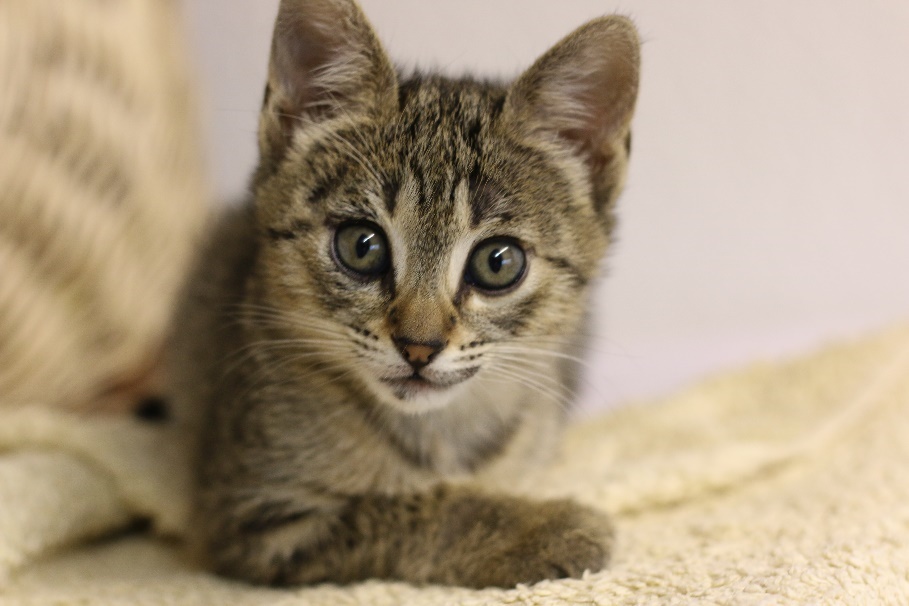 Copyright by Freunde des Tierschutzfestivals Mittelrhein e.V.
Anlässe und Themen
Adressaten
Schulferien
Bundesweiter Vorlesetag
findet jedes Jahr am dritten Freitag im November statt
Initiative von DIE ZEIT, Stiftung Lesen und Deutsche Bahn Stiftung
Lesen unter Themenmottos
Krimilesung, Märchenlesung; Piraten etc…
Halloweenlesung 
Mitternachtslesung
Offene Gesellschaft
TSV wirbt selbst (Website/Facebook/Zeitung) 
 Interessenten von innerhalb werden integriert
Geschlossene Gesellschaft
Kooperation mit anderen Institutionen
TSV führt Seminar durch; Gäste werden vom Veranstaltungspartner organisiert 
 Interessenten von außerhalb werden integriert
Zielgruppen:
Waisenhaus, Schulen usw.
Senioren!
Copyright by Freunde des Tierschutzfestivals Mittelrhein e.V.
Das Lesepatensystem als Gesamtkonzept
Vom Katzenseminar zum goldenen Lesestern: 
Katzenvorleseseminar als obligatorischer Einstieg
Regelmäßiges Lesen  ‚ehrenamtlicher Katzenlesepate‘ (T-Shirt, Namensschild o.ä.)
Lesepatenausweis
Lese-Pass
Leseabzeichen (der ‚Lesestern‘: der bronzene Lesestern, der silberne Lesestern und der goldene Lesestern)
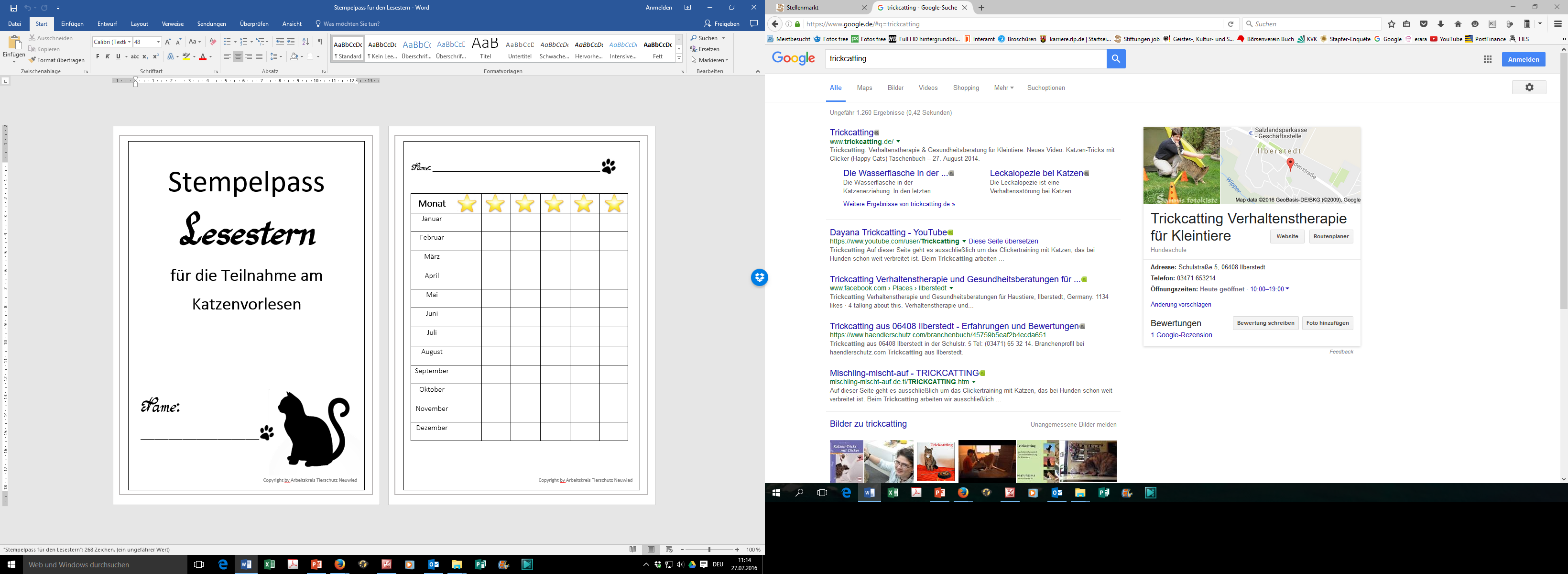 Copyright by Freunde des Tierschutzfestivals Mittelrhein e.V.
Quellennachweis
Pictures designed by freepik.com, pixabay.com, trickcatting.de and Nadine Pietzko
Text designed by Nadine Pietzko
Copyright by Freunde des Tierschutzfestivals Mittelrhein e.V.